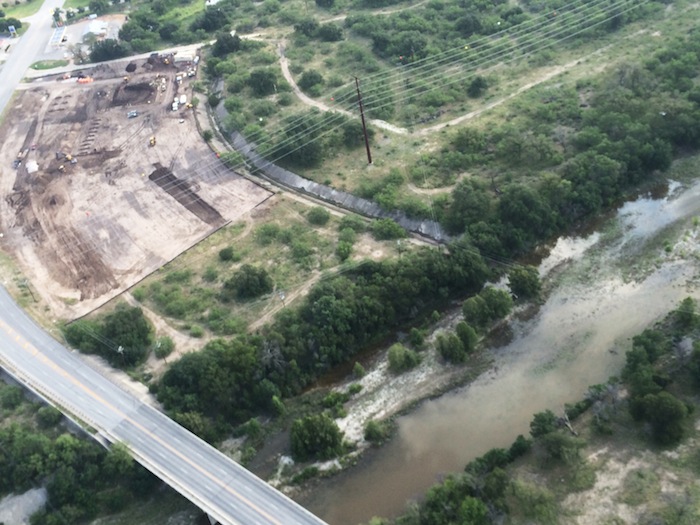 Water Quality and Development in Hill Country
Jesse Libra
CE 394K
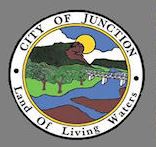 Flying J Junction Site
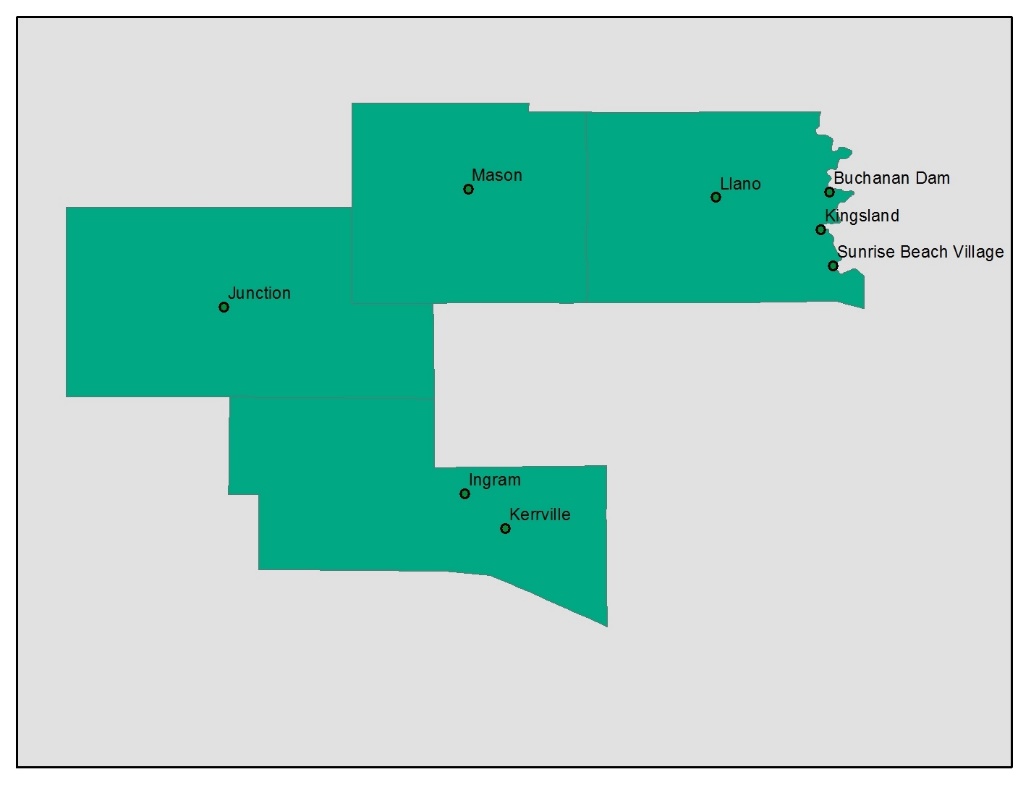 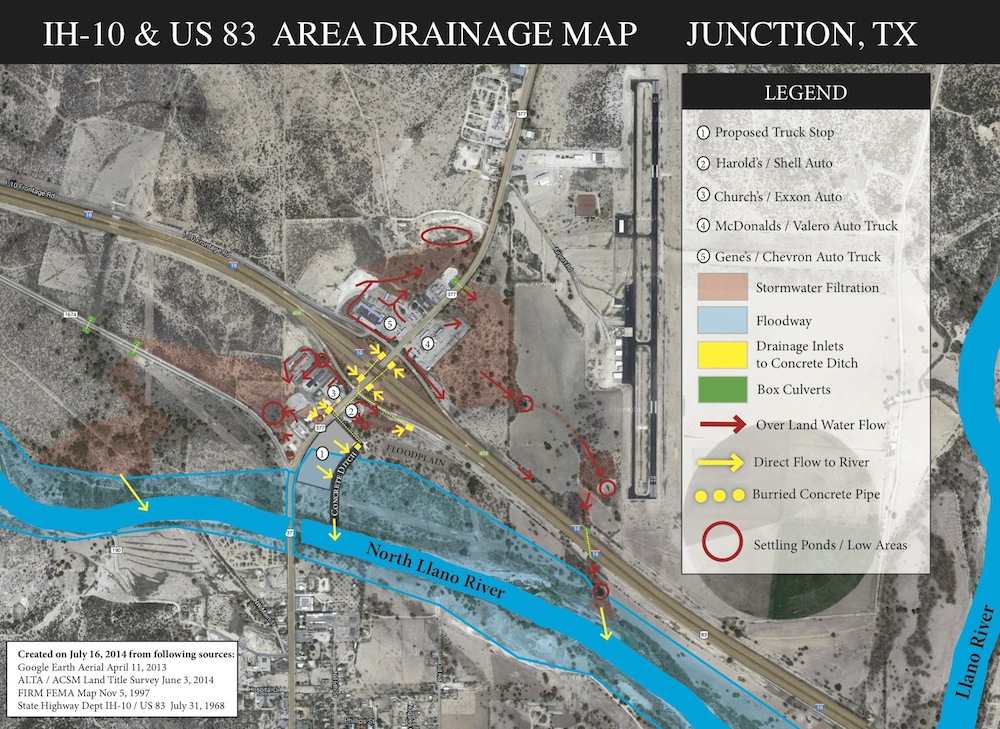 Issues with the site:
In the Floodway/Floodplain
Drains towards the North Llano River via a TxDOT drainage ditch.
*Southeastern Hill Country: Mason, Llano, Blanco, Kimble, Gillespie, Kerr, Kendall US Census Bureau
Project Justification
Problem
Population set to double by 2050
Counties have virtually no zoning power
Most small municipalities don’t have zoning ordinances
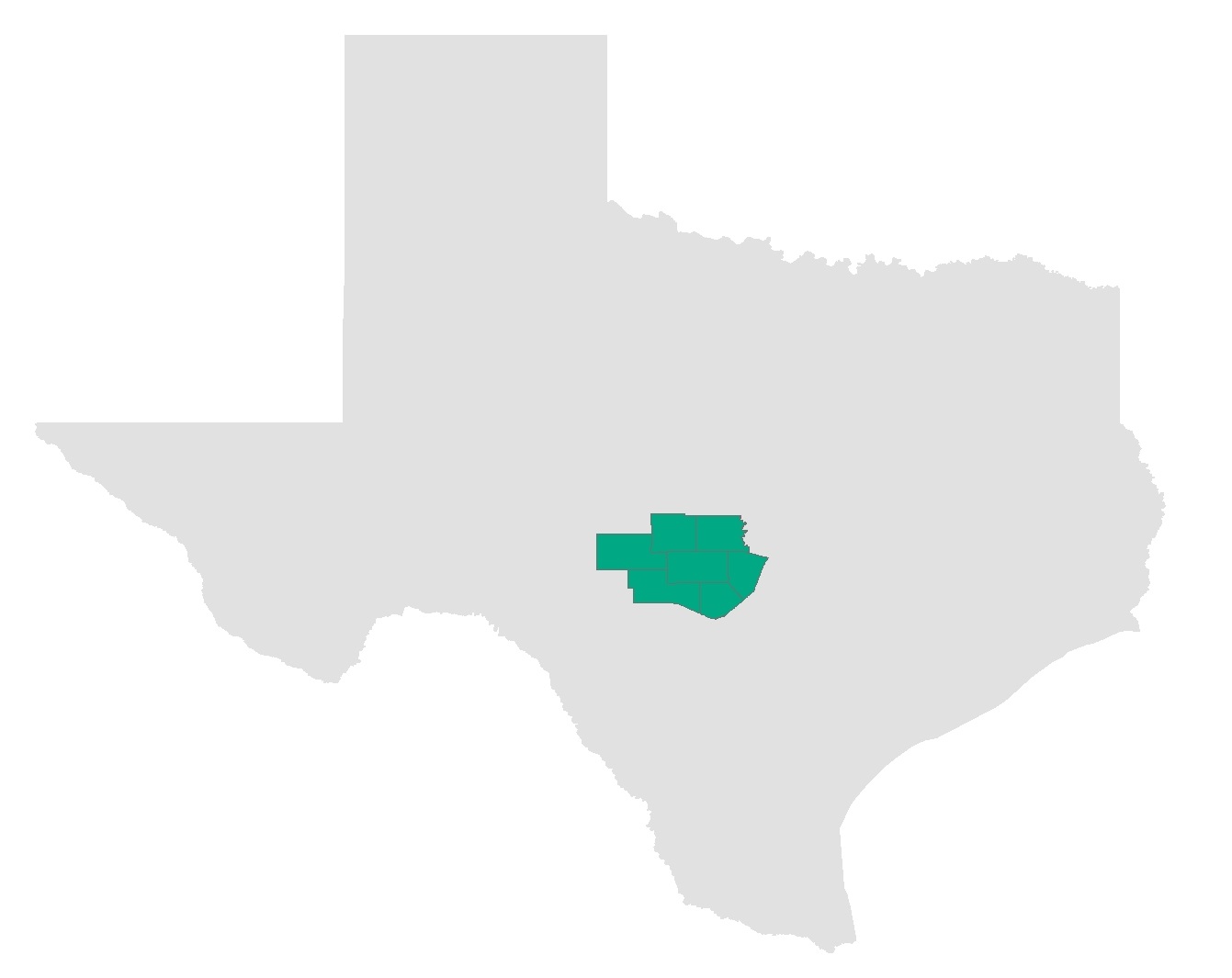 Goal
Identify areas where:
Major Highways (ADT > 5,000) intersect waterways within municipal limits
with: 
1) High runoff potential (High Curve Numbers)
2) Overland flow to water body
Data
Counties: Mason, Llano, Kerr, and Kimble
Identifying Potential Sites:
TxDOT ADT data (2013)
Municipal boundaries
NDH Flow Lines

Runoff potential:
DEM30m
SSURGO USDA soil Data, 
2006 National Land Cover data (2011 edition)

Overland Flow:
DEM 3m
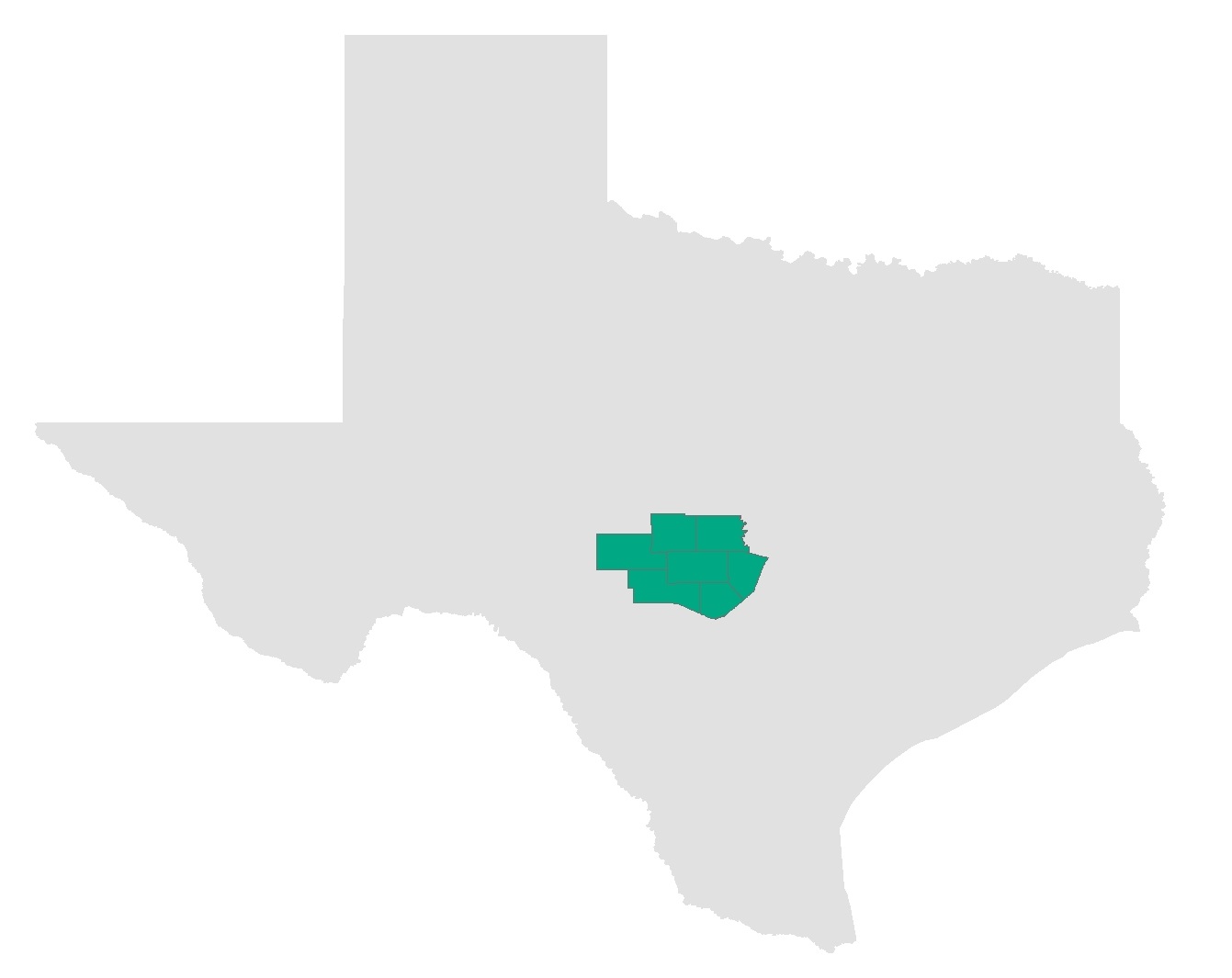 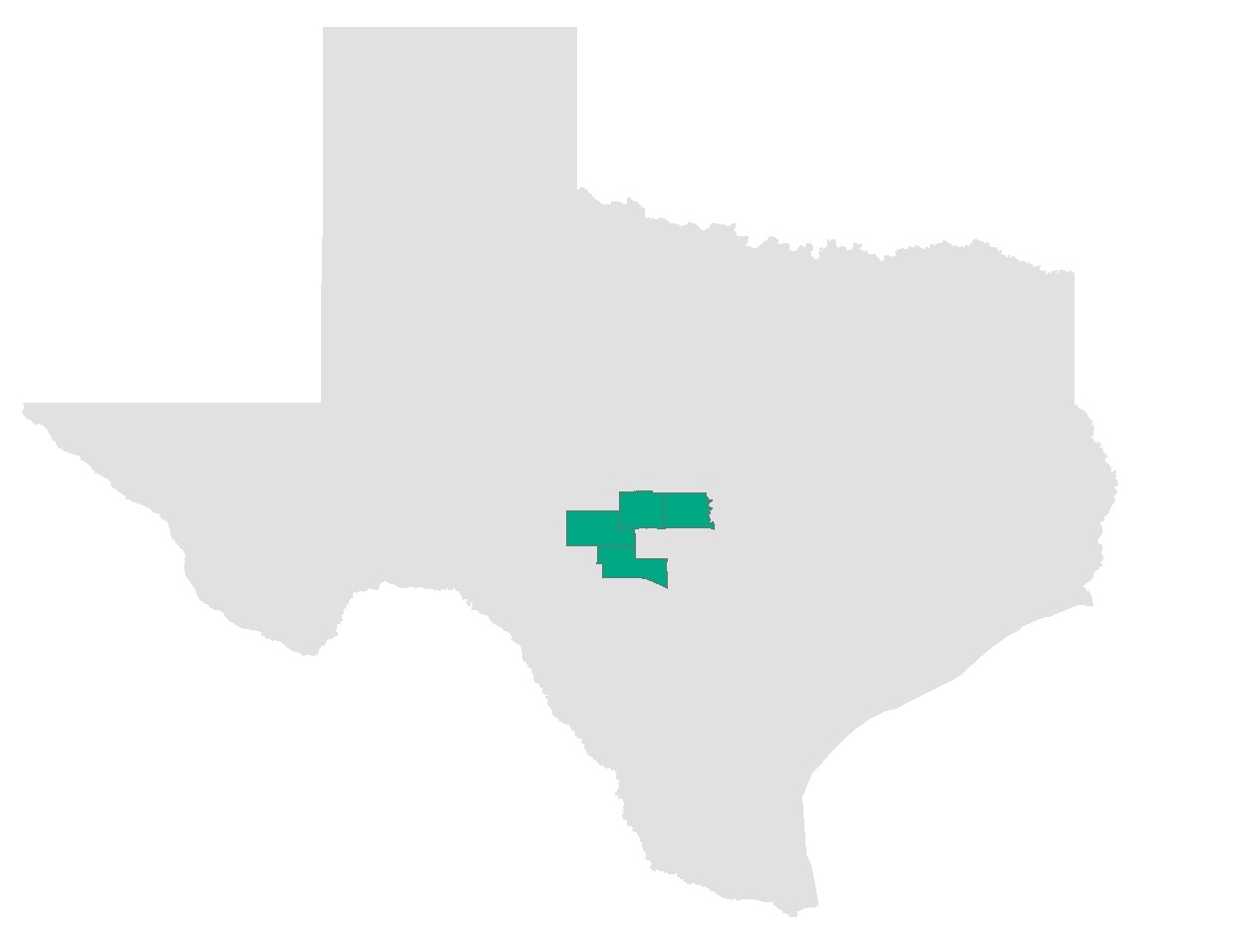 Runoff Curve Numbersusing HEC-GeoHMS
Approximates runoff potential
Land use + Slope + Soil Type
10 land use categories, 4 Soil Types
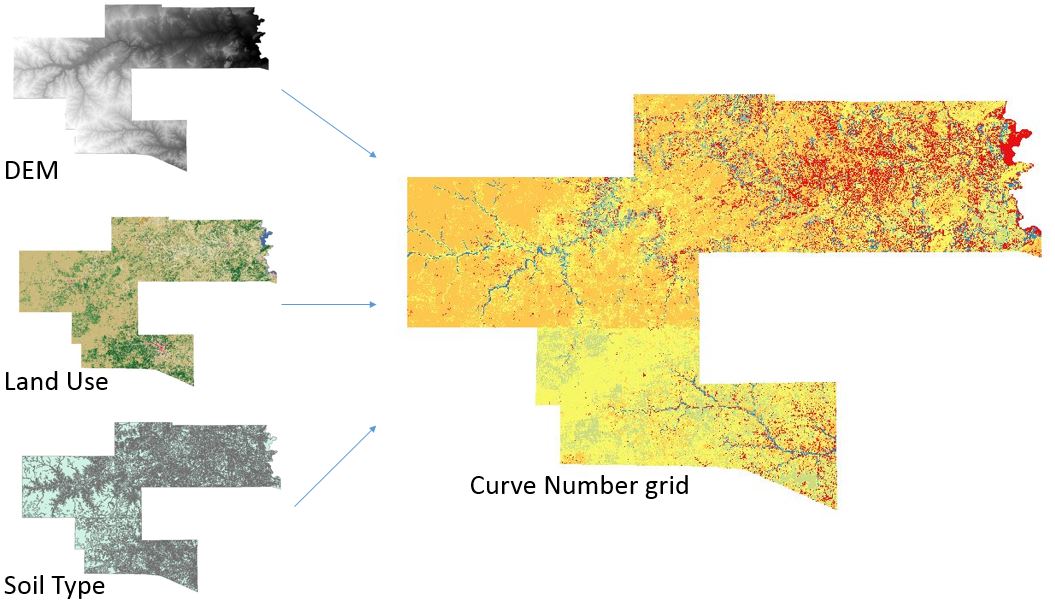 Potential Maximum Soil Moisture
Potential Maximum Soil Water Retention
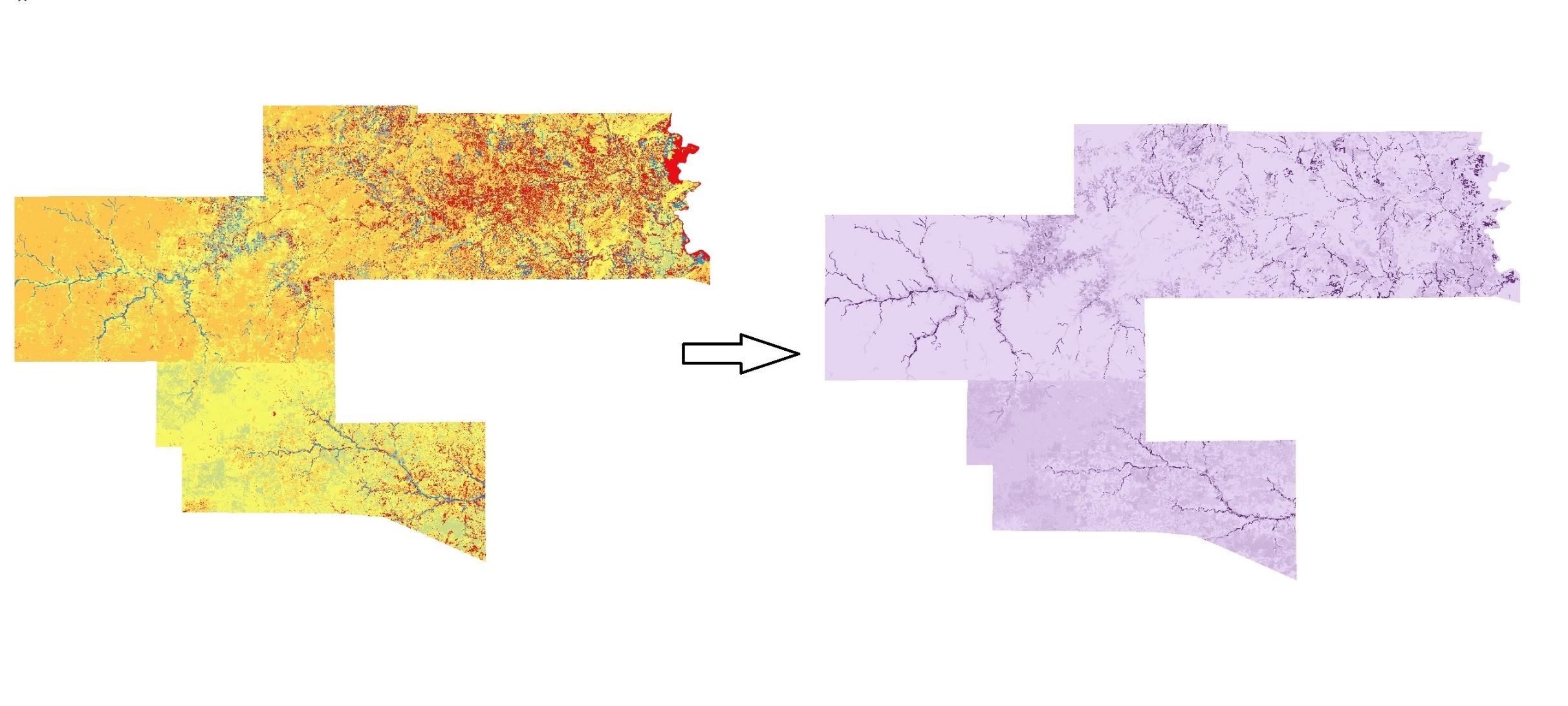 Curve Number grid
S0.20 = ((1000/CN) – 10))
S.05 = 1.33 x S0.201.15
Characterization of Junction Site
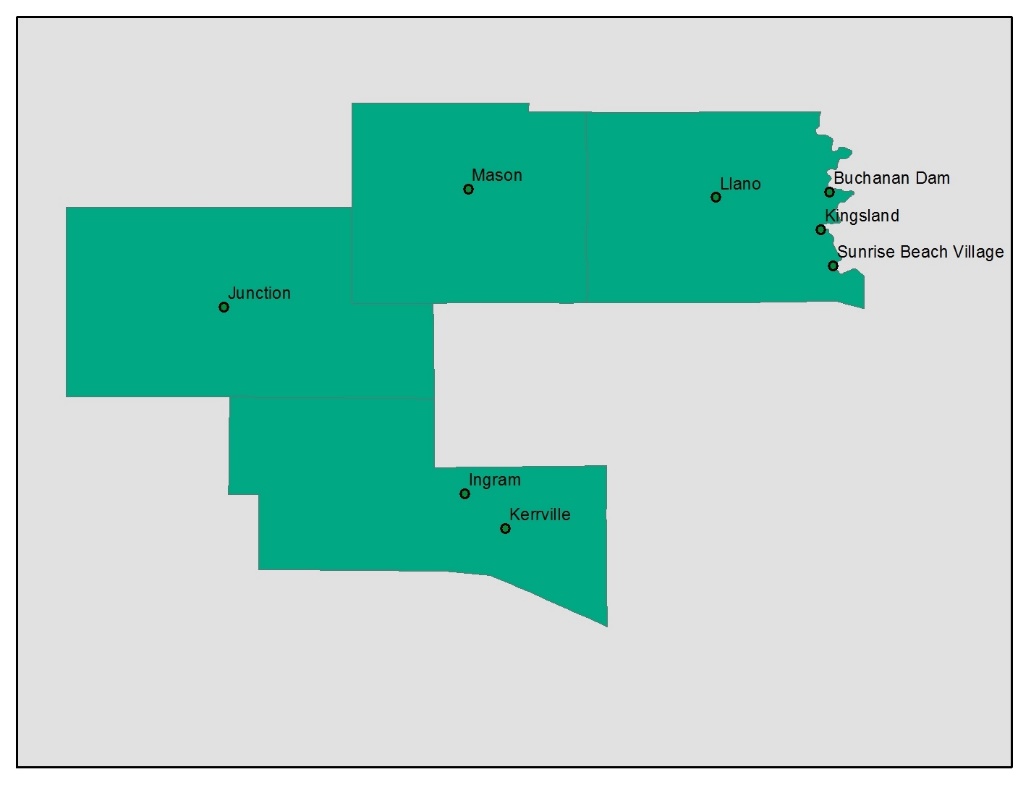 Characterization of Junction Site
IH 10 ADT: 10,355
US 83 ADT: 5,458
Slope: 0.2 – 0.9 percent rise
Overland flow
Overland Flow
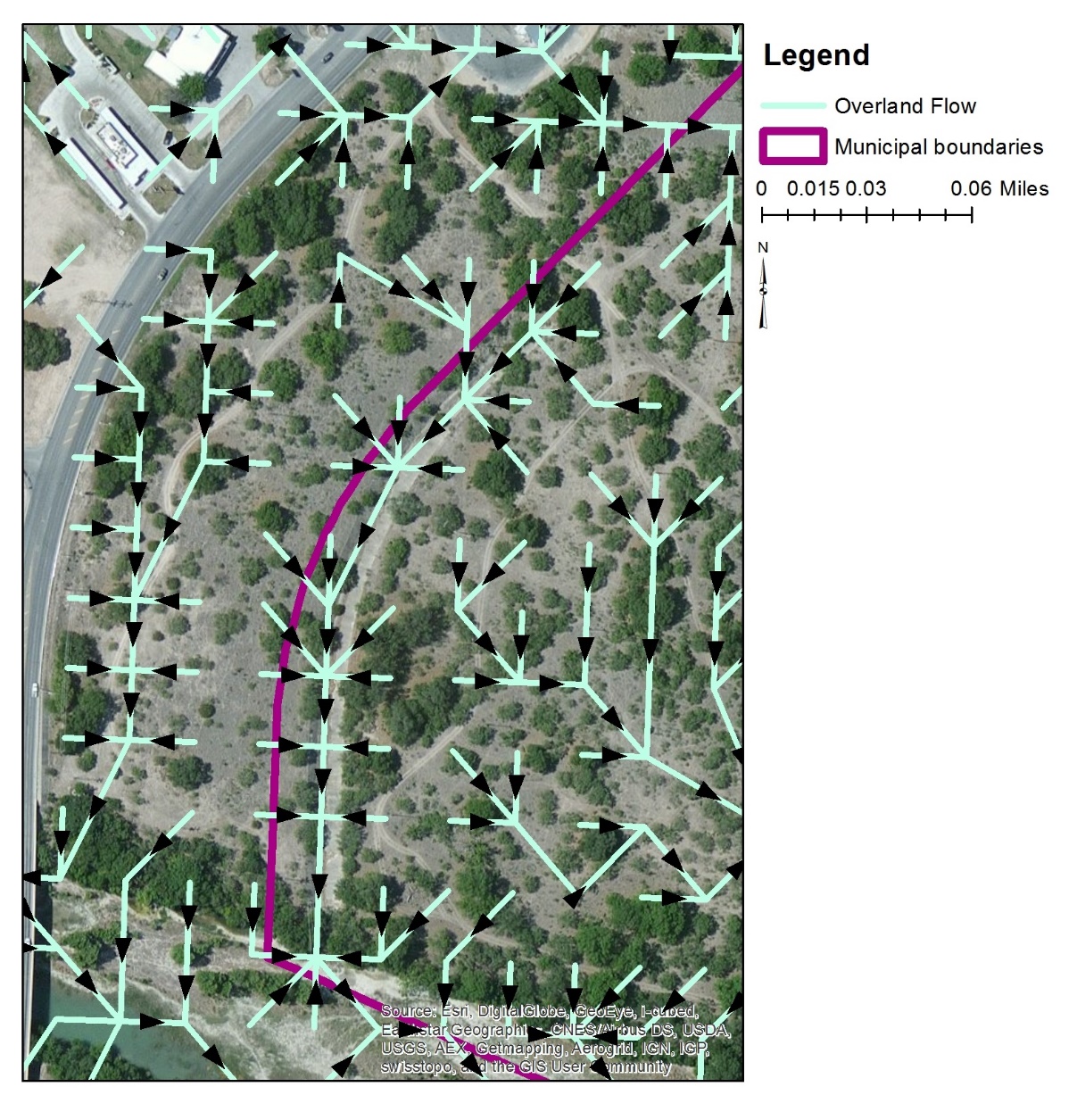 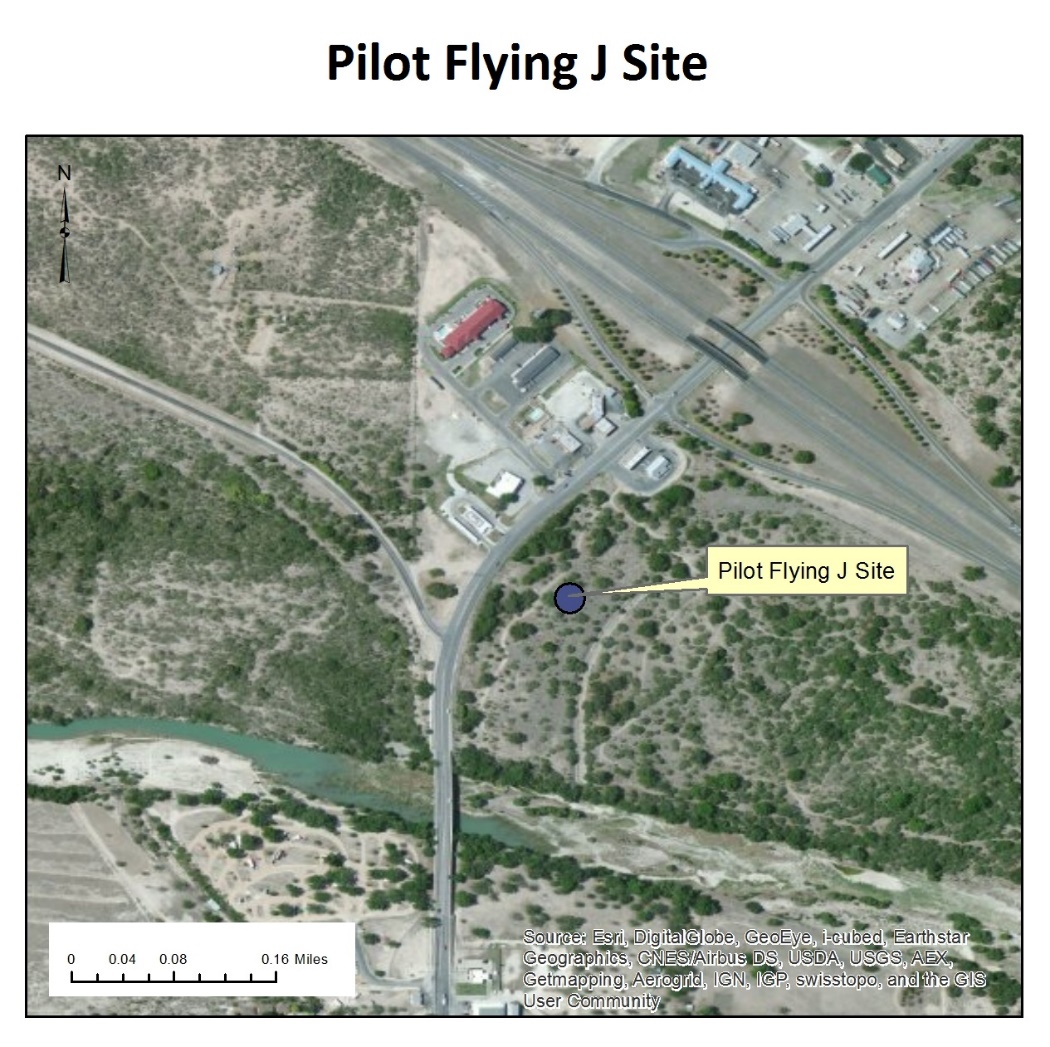 Overland flow direction towards water body
Potential Maximum Soil Moisture
Potential Maximum Soil Water Retention
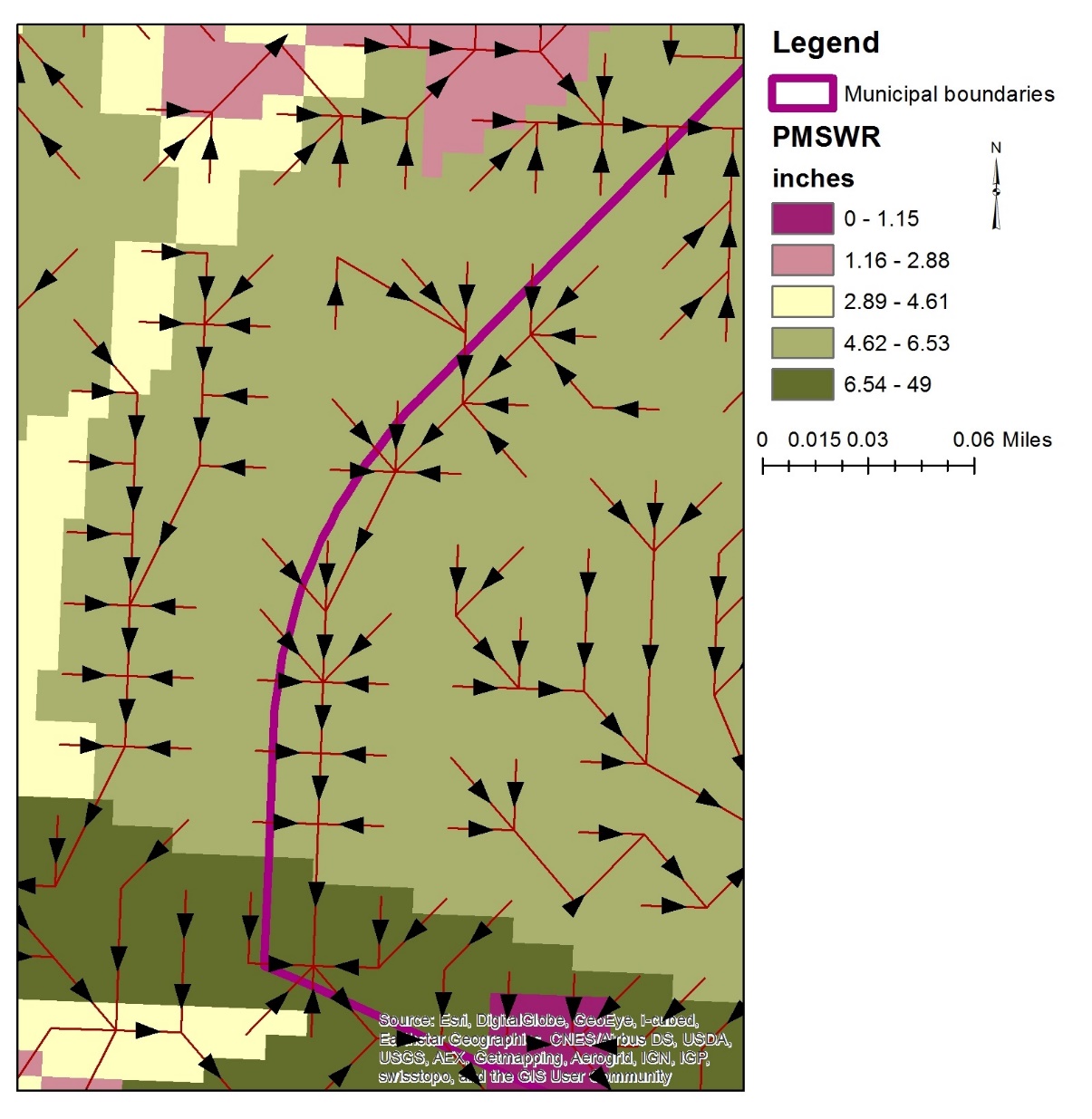 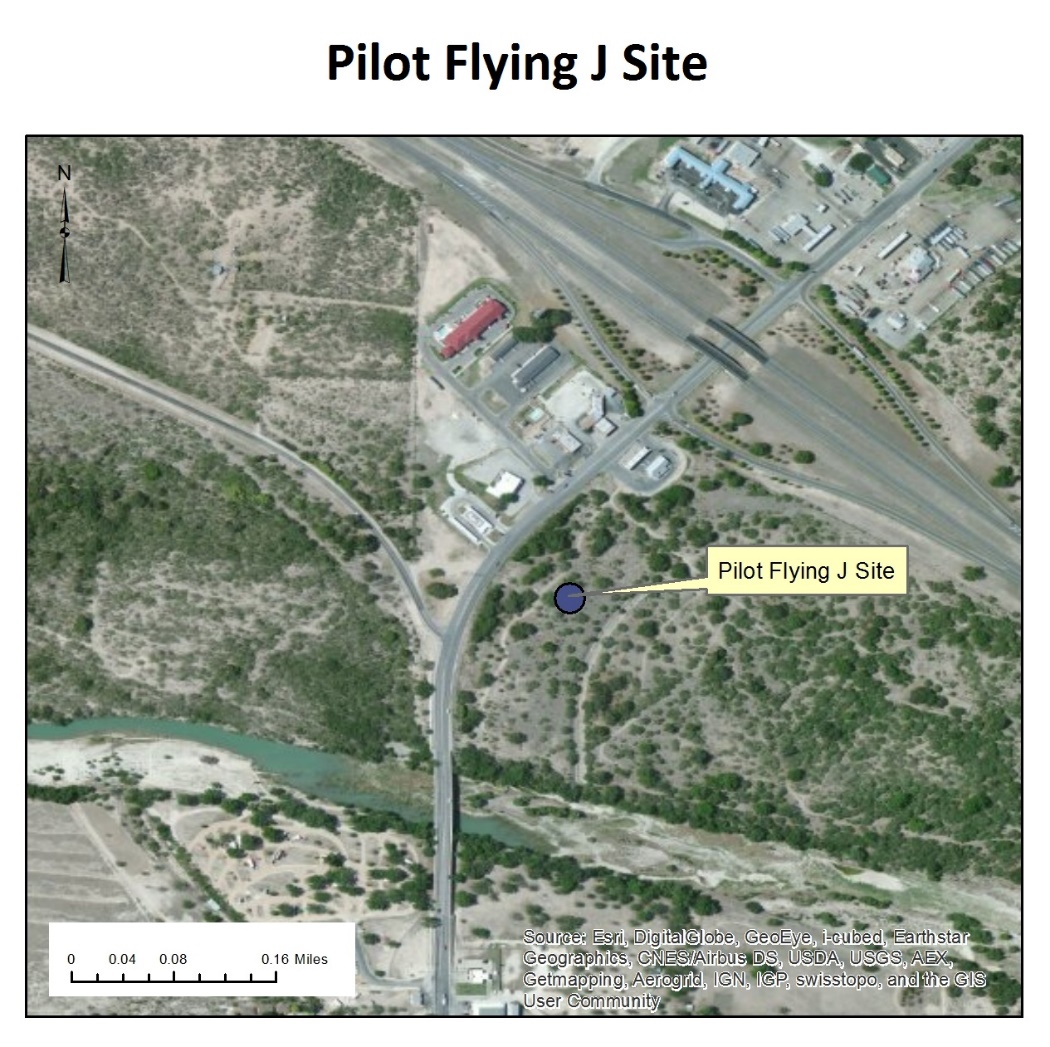 PMSWR 4.62 – 6.53 inches
Current/Future work
Current Work
Sites based on: 
> 5000 ADT
Proximity to water body
Flow direction
Runoff potential during heavy rains
Within municipal boundaries
Questions?